Scenarios for the Future:
Reshaping the MOOC Landscape
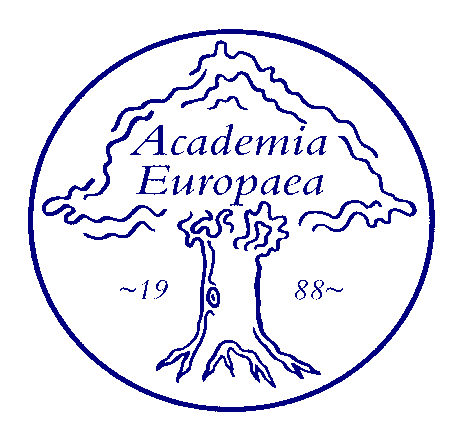 Emerging Models of Learning and Teaching:
From Books to MOOCs?
Stockholm
21-23 May, 2015
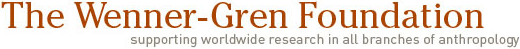 Scenarios for the Future:
Reshaping the MOOC Landscape
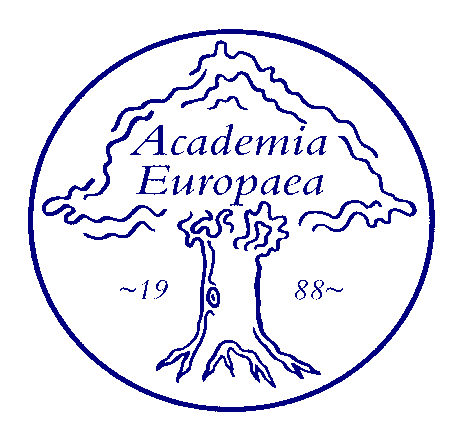 Professor Mark Brown
National Institute for Digital Learning
Dublin City University, Ireland
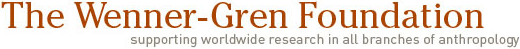 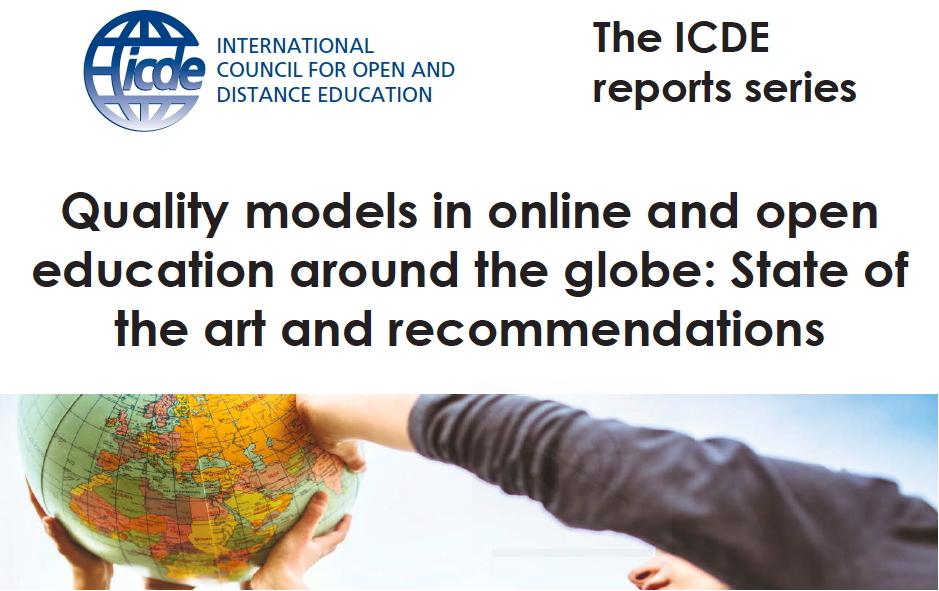 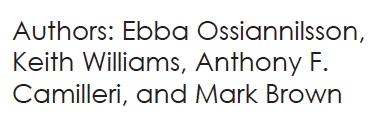 http://www.icde.org
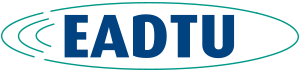 Scenarios for the Future:
Reshaping the MOOC Landscape
Outline…
1. Images of the present

2. Kaleidoscope of competing images

3. Refocusing on preferred images for the future
Central thesis…
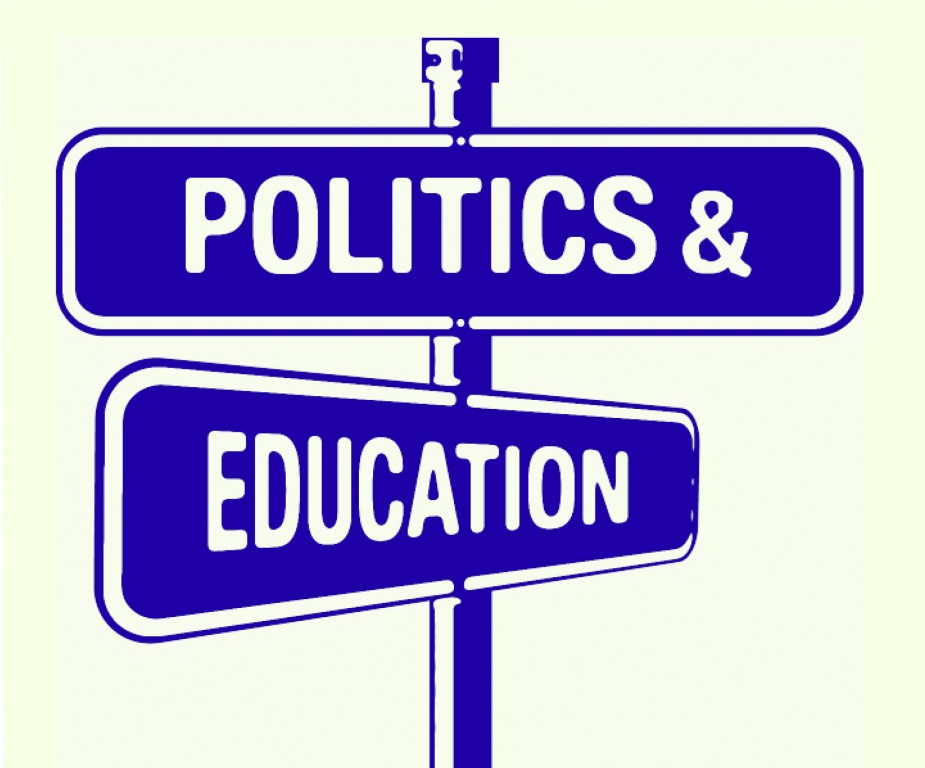 “All education is political”
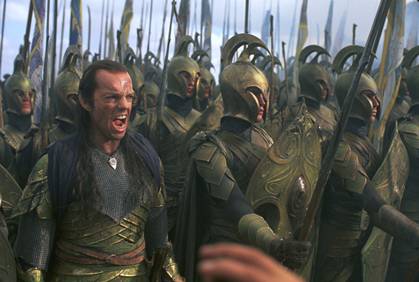 “An educational change is neither natural nor normal, constant nor common as it involves a deeper struggle over who will win control of the curriculum” (Evans, 1996, p.25).
1. Images of the present…
1. Images of the present…
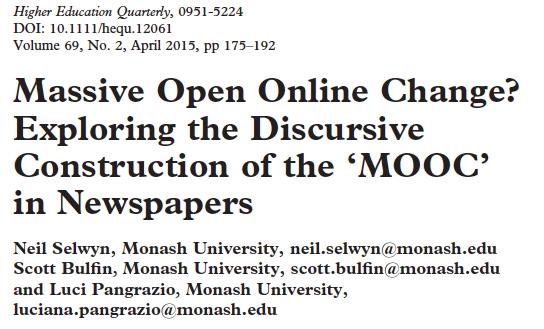 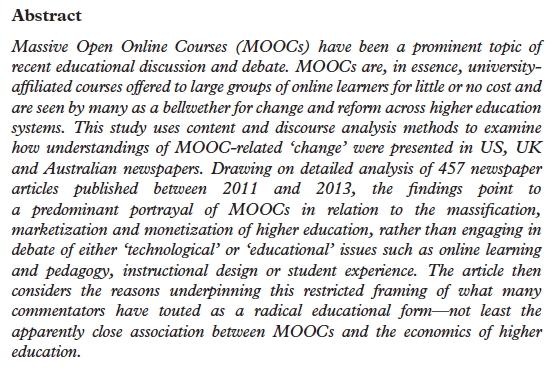 457 newspaper articles published between 2011 and 2013 in Australia, United Kingdom and United States.
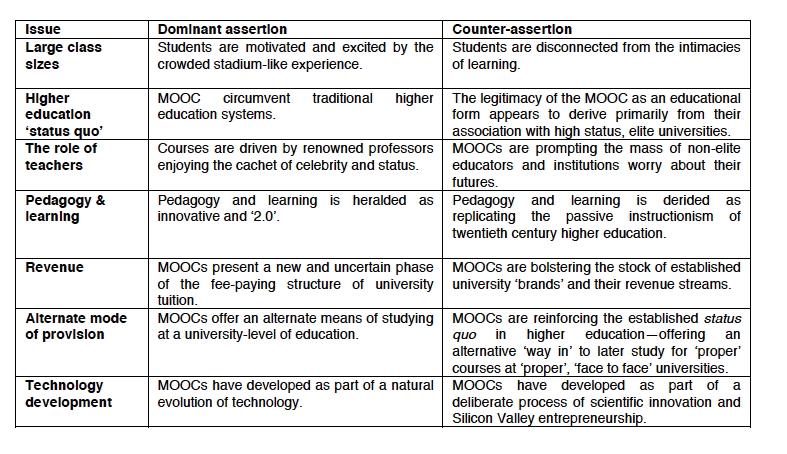 Selwyn, N., & Bulfin, S. (2014). The discursive construction of MOOCs as educational opportunity and educational threat.  Monash University.
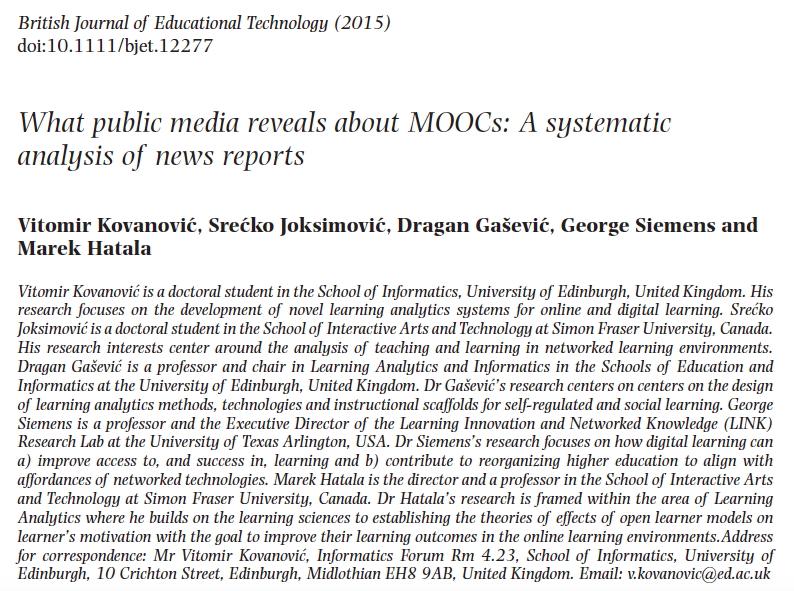 Almost 4000 articles from 591 news sources from around the world, with close to 50% reduction in media stories in 2014 from peak of 2013.
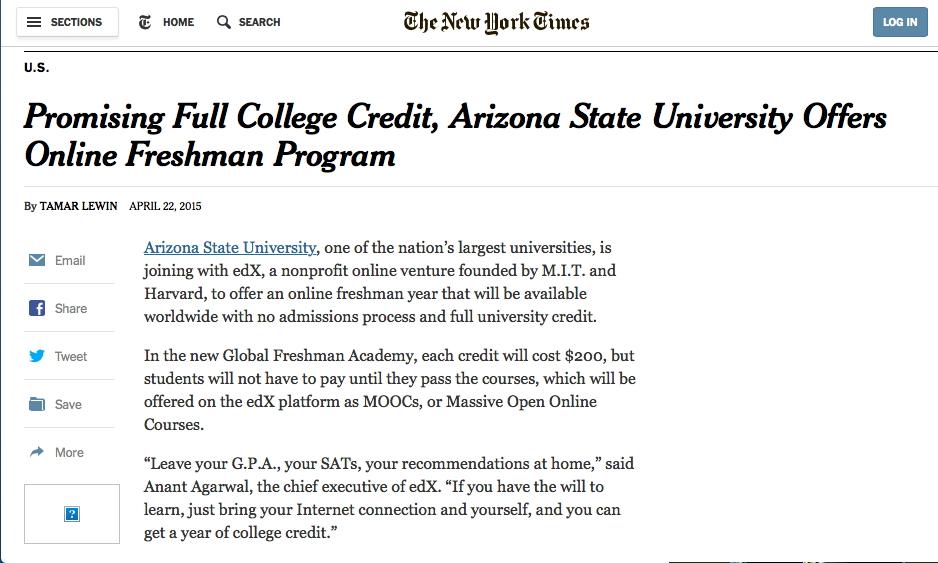 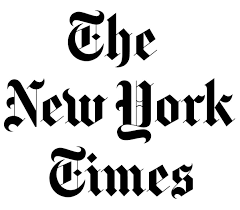 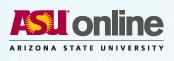 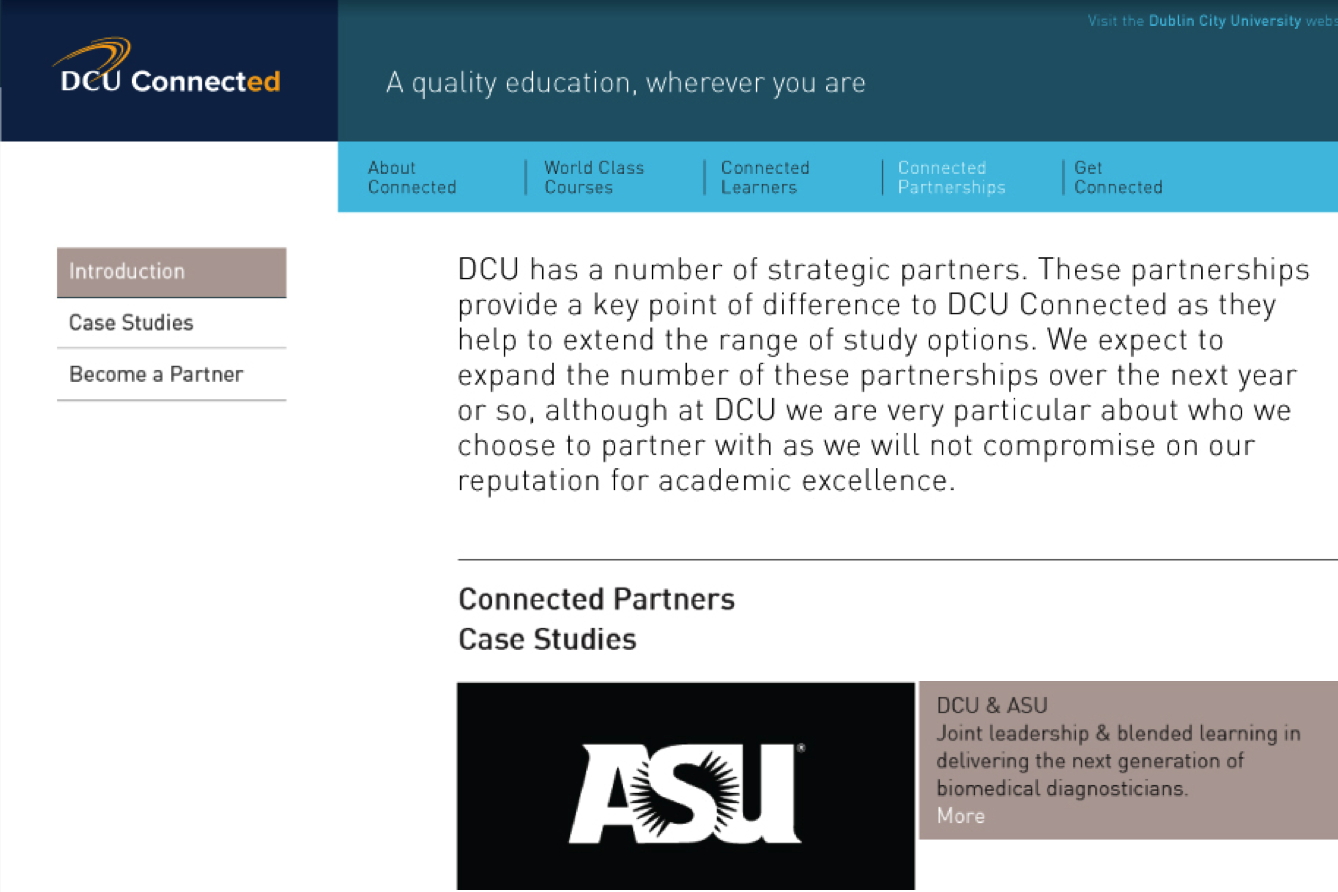 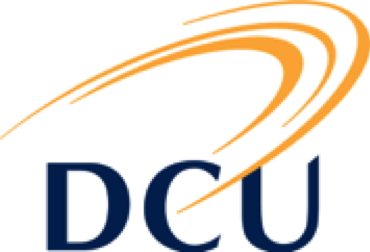 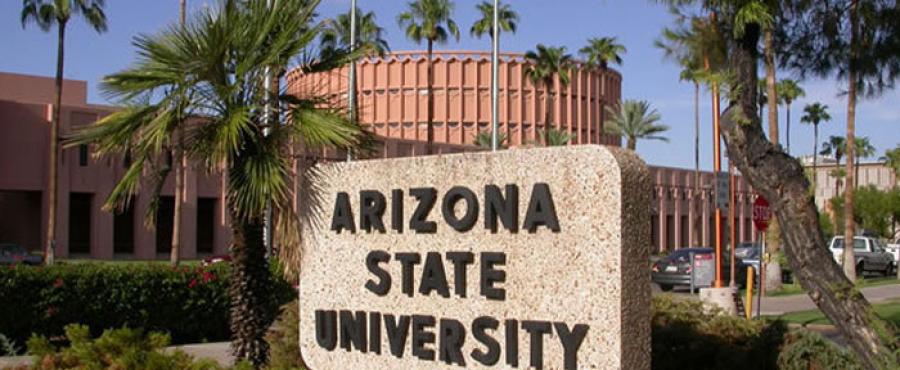 QUESTION…
• 	When did the first MOOC-related story appear in the Irish media?
QUESTION…
• 	When did the first MOOC-related story appear in the Irish media?
Answer…  2011
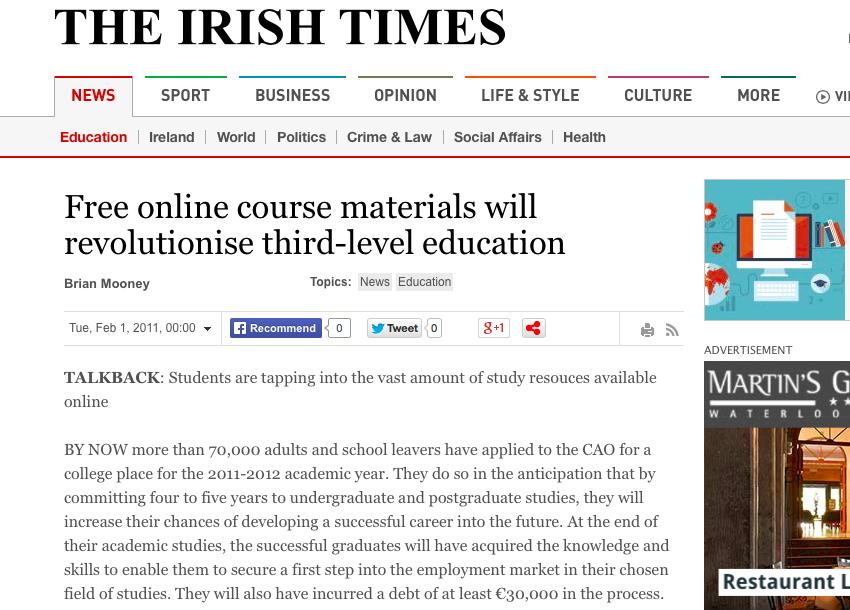 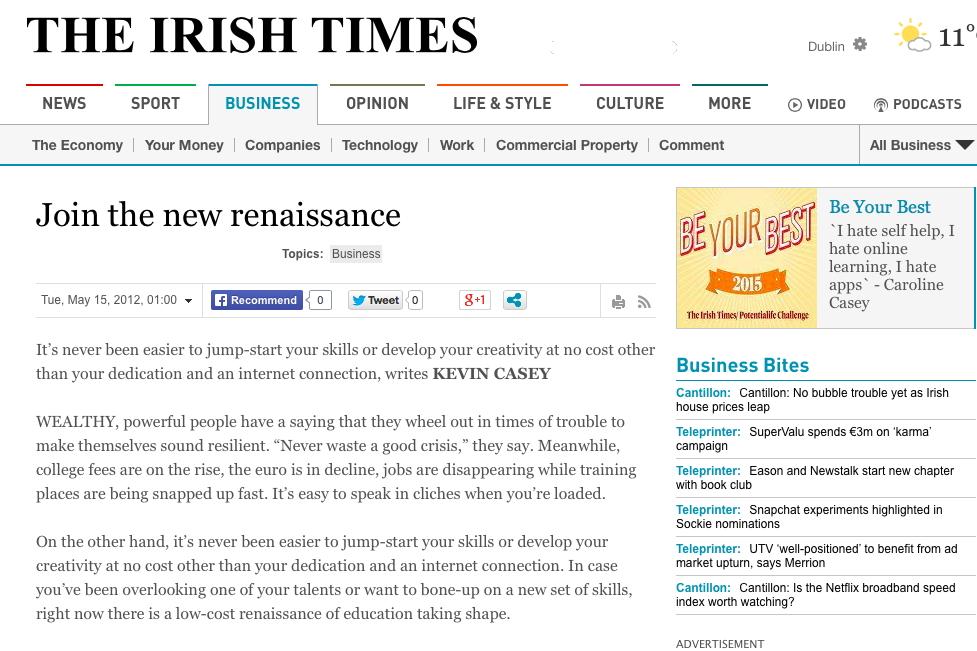 15th May 2012 – 1st mention of MOOC
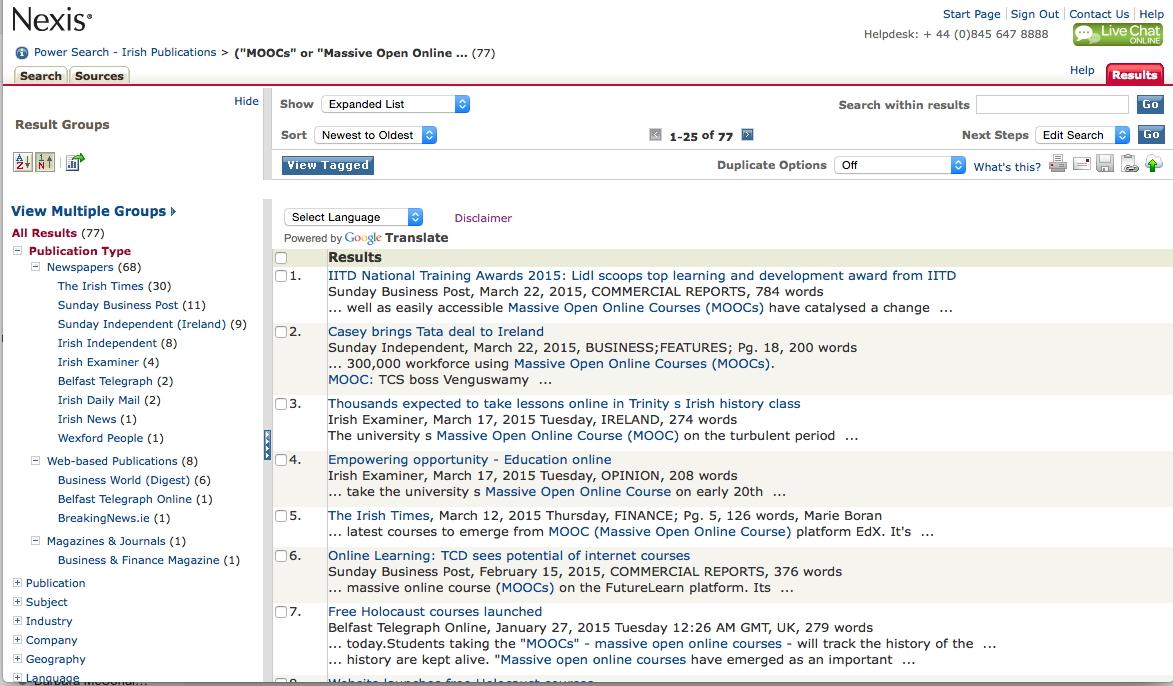 Brown, M., Costello, E., Donlon, E., Nic Giollamhichil, M., Kirwan, C. (2015). MOOCs in Irish media: Messages behind the story. Presentation at Opening Up Education: National MOOC Symposium, Dublin City University, Dublin, 1st May.
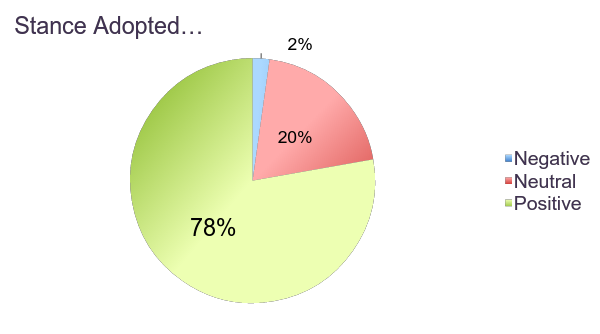 Preliminary Findings
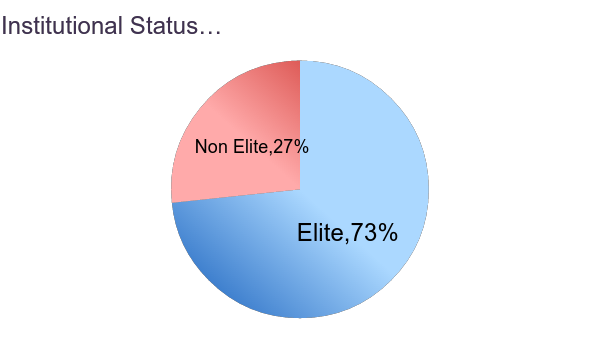 Preliminary Findings
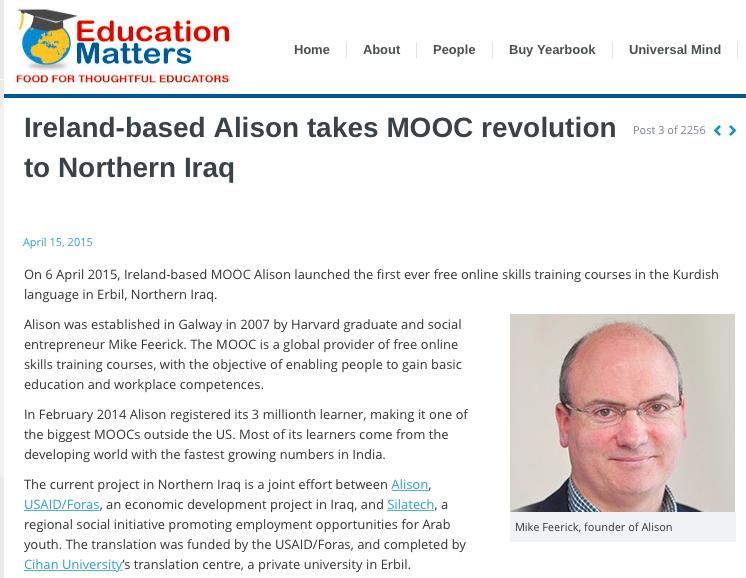 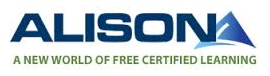 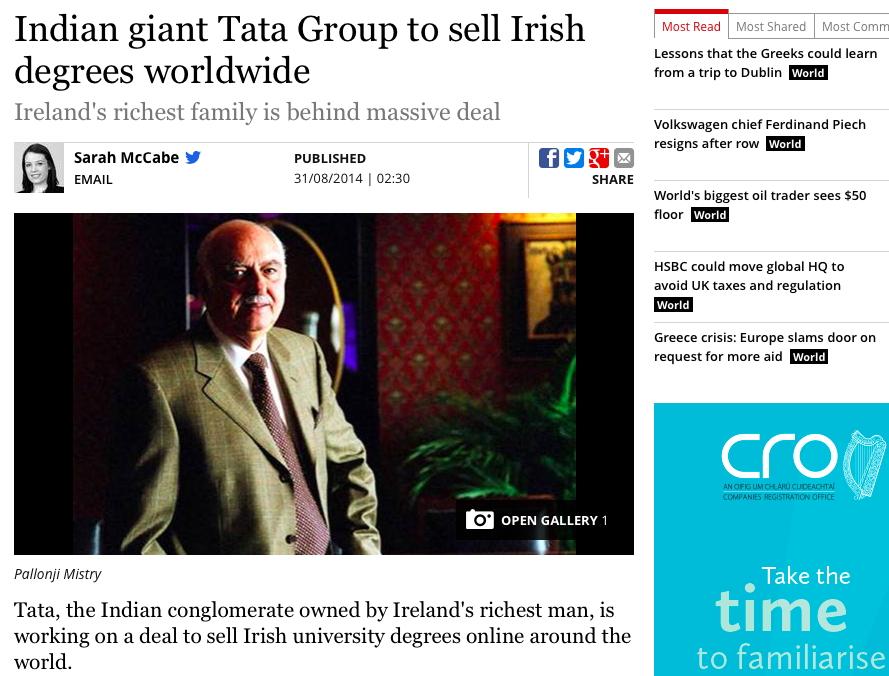 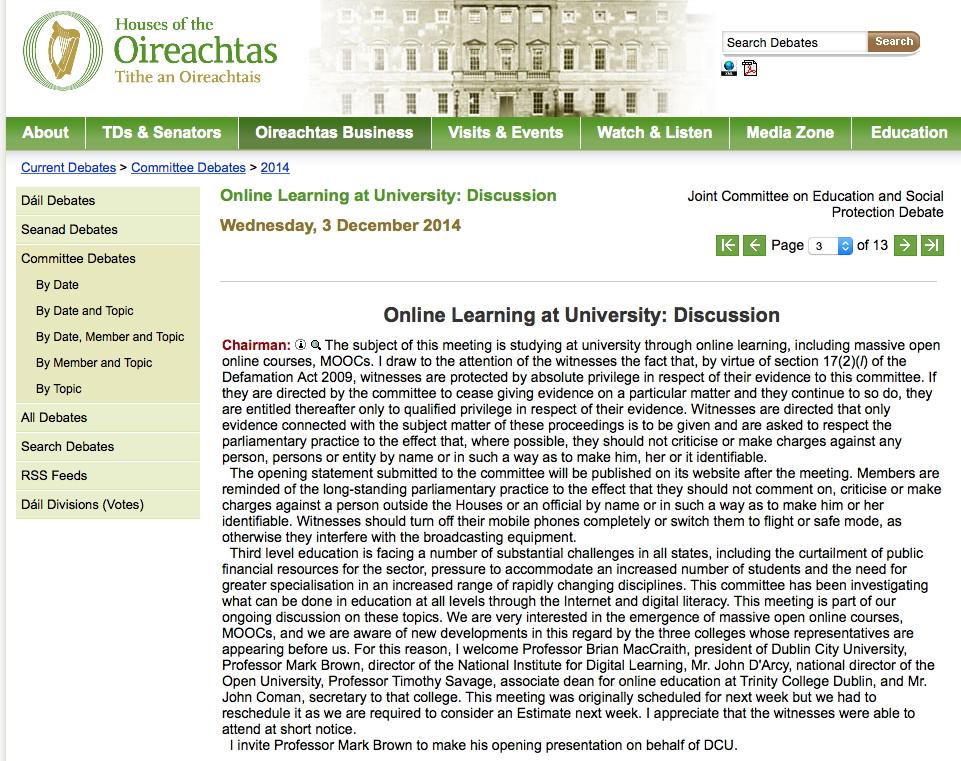 “The subject of this meeting is studying at university through online learning, including massive open online courses, MOOCs”
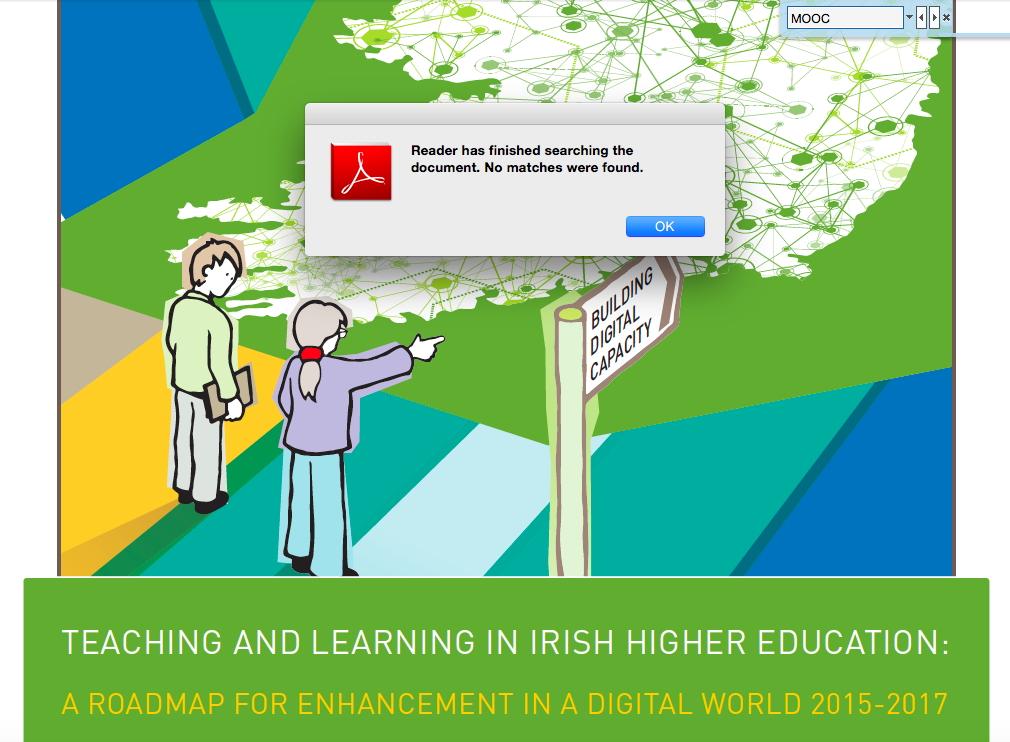 Executive Summary
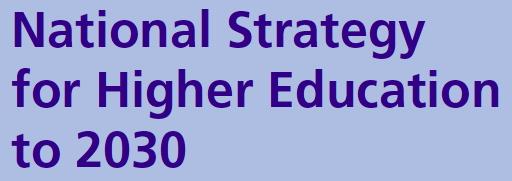 “The National Strategy for Higher Education recommends that if Ireland is to raise levels of lifelong learning and higher education attainment, more is needed in terms of increased flexibility and innovation, broader routes of access and a model of funding that supports all students equally, regardless of mode or duration of study” (HEA, 2012, p.6).
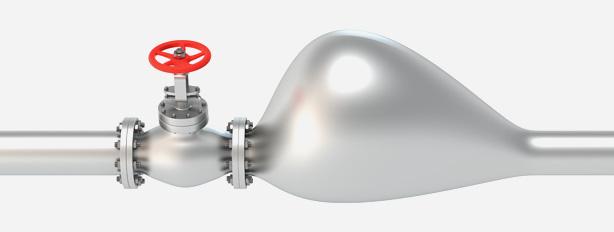 Key paradox…
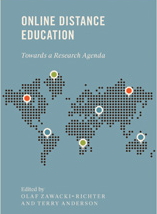 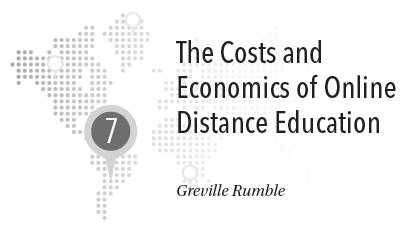 “There is also almost no understanding of the private and social benefits of distance and online education in comparison with those of face-to-face education” (Rumble, 2014, p.208).
2. Kaleidoscope of competing images
2. Kaleidoscope of competing images
• Who is creating the image and why?

• What are we being told about the image?

•	What is missing from the image?

• What images are not being created?
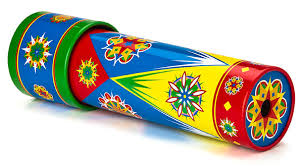 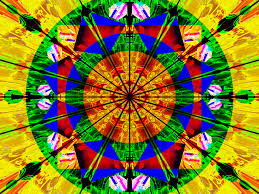 MOOCs are…
• a type of marketing
• an academic labor policy
• a kind of entertainment media
• an expression of Silicon Valley values
• a financial policy for higher education
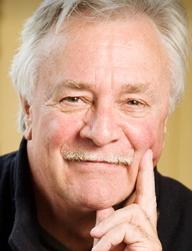 Peters, M. (2013). Massive Open Online Courses and Beyond: the Revolution to Come. Truthout, August 17
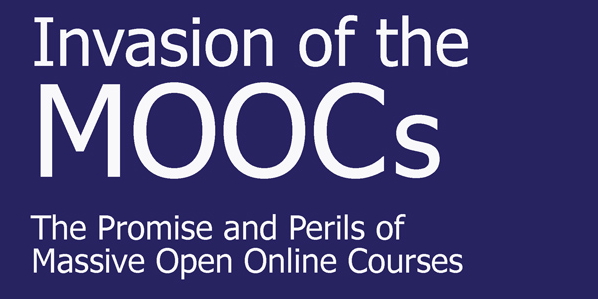 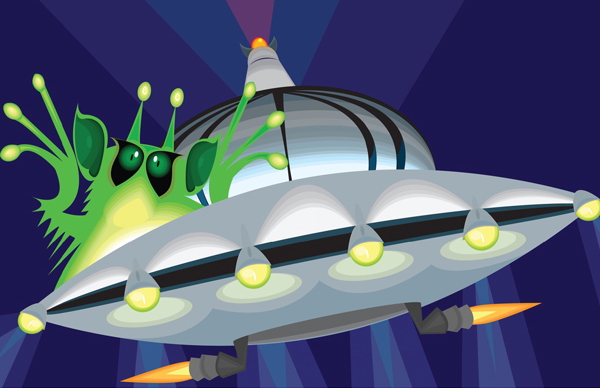 Another colonialist tool?
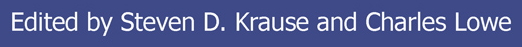 http://www.parlorpress.com/invasion_of_the_moocs
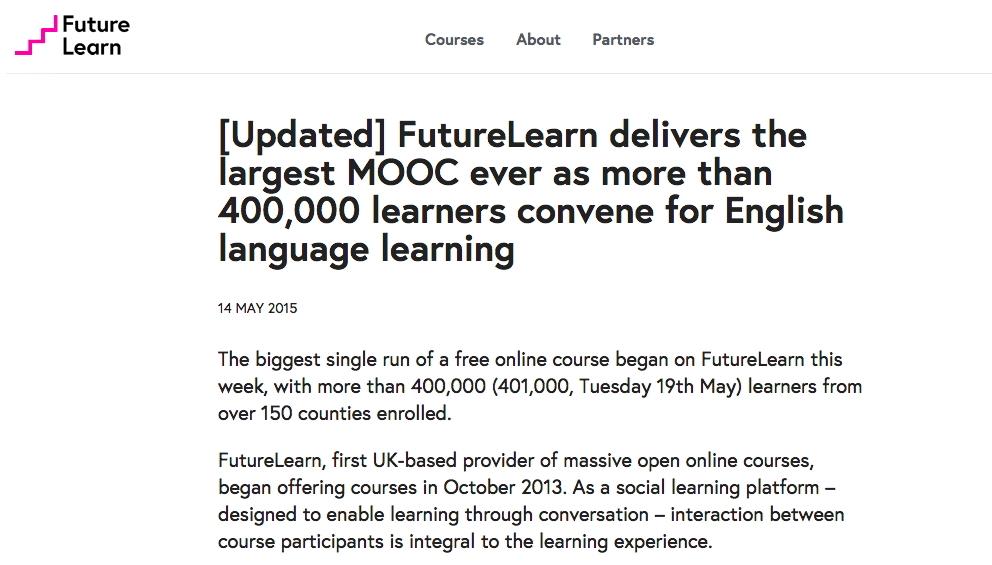 https://about.futurelearn.com/press-releases/futurelearn-delivers-the-largest-mooc-ever-as-nearly-400000-learners-convene-for-english-language-learning/
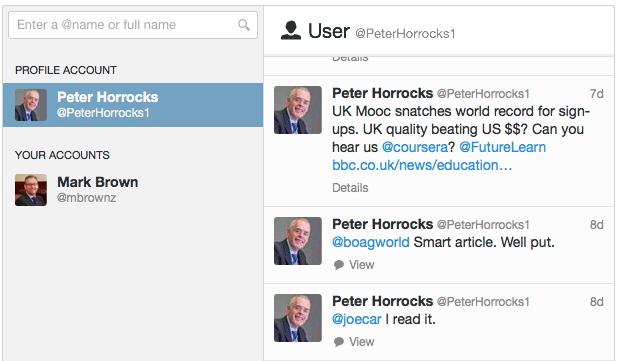 “UK MOOC snatches world record for sign-ups. UK quality beating US $$?”
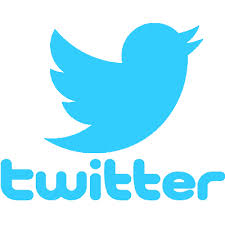 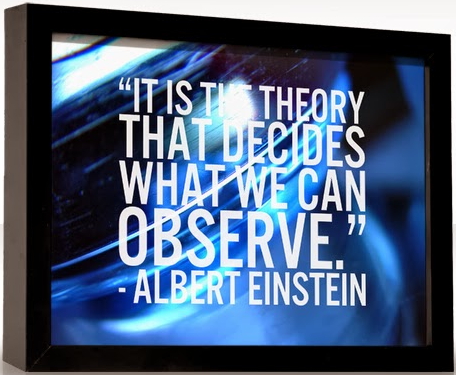 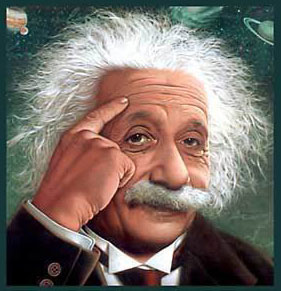 Major Competing Lenses
Globalization
Commoditization
Knowledge Economy
Trans Pacific
Partnership (TTP)
Transatlantic Trade &
Investment Partnership (TTIP)
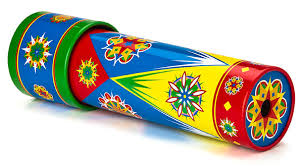 Learning Society
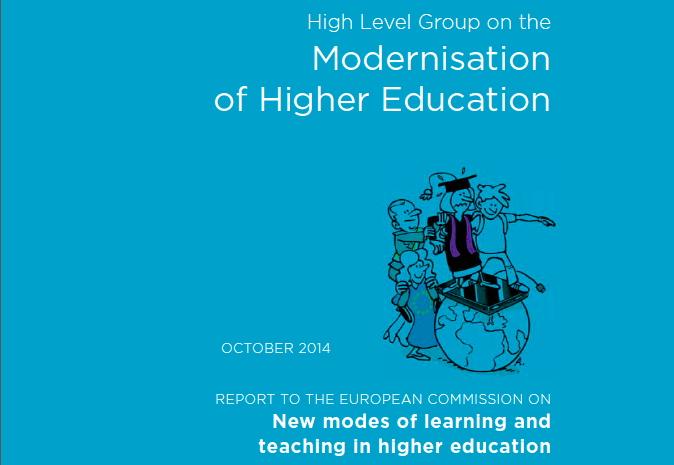 “…We risk being left behind as other parts of the world act more nimbly in garnering the benefits of technology” (p.6).
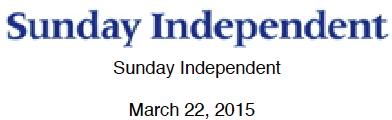 "This is a major opportunity for the Irish economy to become involved with a company that employs 300,000 people worldwide and has a turnover of $15bn.”
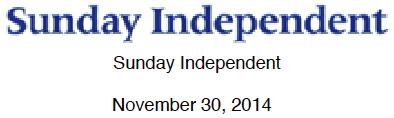 “As Chandra told the heads of the Universities and IOTs in Dublin this week, we are talking about building an entire economy based on Irish education. These are wise words from a man whose company's exports are worth more to the Indian economy than their total oil imports.”
Major Competing Lenses
Knowledge Economy
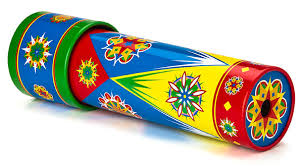 E-learning    •
Digital learning    •
Technology-enhanced learning    •
• 	Open learning
• 	Online learning
•	Anytime, anywhere learning
Learning Society
Different interest groups and stakeholders borrow the 
same ‘language of persuasion’ to legitimize their own hegemonic agenda
Major Competing Lenses
Knowledge Economy
Reproduction
•	Mass education
•	Quality standards
• 	Education as commodity
• 	Increased market competition
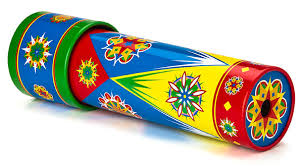 E-learning    •
Digital learning    •
Technology-enhanced learning    •
• 	Open learning
• 	Online learning
•	Anytime, anywhere learning
Learning Society
Different interest groups and stakeholders borrow the 
same ‘language of persuasion’ to legitimize their own hegemonic agenda
Major Competing Lenses
Knowledge Economy
Reproduction
Reschooling
•	Mass education
•	Quality standards
• 	Education as commodity
• 	Increased market competition
•	Monolingual
•	Learning for all
•	Global curriculum
• 	Education in change
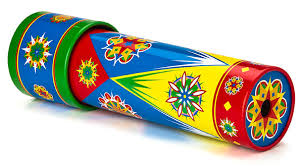 E-learning    •
Digital learning    •
Technology-enhanced learning    •
• 	Open learning
• 	Online learning
•	Anytime, anywhere learning
Learning Society
Different interest groups and stakeholders borrow the 
same ‘language of persuasion’ to legitimize their own hegemonic agenda
Major Competing Lenses
Knowledge Economy
Reproduction
Reschooling
Coursera
FutureLearn
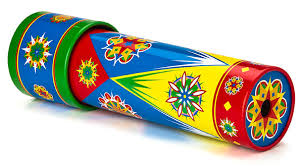 E-learning    •
Digital learning    •
Technology-enhanced learning    •
• 	Open learning
• 	Online learning
•	Anytime, anywhere learning
Learning Society
Different interest groups and stakeholders borrow the 
same ‘language of persuasion’ to legitimize their own hegemonic agenda
Major Competing Lenses
Knowledge Economy
Reproduction
Reschooling
•	Mass education
•	Quality standards
• 	Education as commodity
• 	Increased market competition
•	Monolingual
•	Learning for all
•	Global curriculum
• 	Education in change
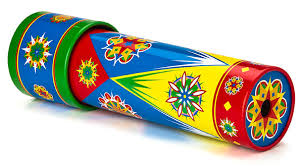 E-learning    •
Digital learning    •
Technology-enhanced learning    •
• 	Open learning
• 	Online learning
•	Anytime, anywhere learning
• 	Democratic
• 	Open access
•	Learning webs
• 	Unbundling learning
Deschooling
Learning Society
Different interest groups and stakeholders borrow the 
same ‘language of persuasion’ to legitimize their own hegemonic agenda
Major Competing Lenses
Knowledge Economy
Reproduction
Reschooling
•	Mass education
•	Quality standards
• 	Education as commodity
• 	Increased market competition
•	Monolingual
•	Learning for all
•	Global curriculum
• 	Education in change
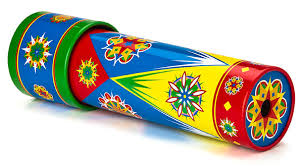 E-learning    •
Digital learning    •
Technology-enhanced learning    •
• 	Open learning
• 	Online learning
•	Anytime, anywhere learning
OERu
Deschooling
Learning Society
Different interest groups and stakeholders borrow the 
same ‘language of persuasion’ to legitimize their own hegemonic agenda
Major Competing Lenses
Knowledge Economy
Reproduction
Reschooling
•	Mass education
•	Quality standards
• 	Education as commodity
• 	Increased market competition
•	Monolingual
•	Learning for all
•	Global curriculum
• 	Education in change
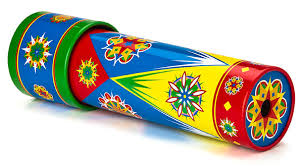 E-learning    •
Digital learning    •
Technology-enhanced learning    •
• 	Open learning
• 	Online learning
•	Anytime, anywhere learning
• 	Democratic
• 	Open access
•	Learning webs
• 	Unbundling learning
•  	Diversity
• 	Just society
• 	Wicked problems
•	Education for change
Deschooling
Reconceptualist
Learning Society
Different interest groups and stakeholders borrow the 
same ‘language of persuasion’ to legitimize their own hegemonic agenda
Major Competing Lenses
Knowledge Economy
Reproduction
Reschooling
•	Mass education
•	Quality standards
• 	Education as commodity
• 	Increased market competition
•	Monolingual
•	Learning for all
•	Global curriculum
• 	Education in change
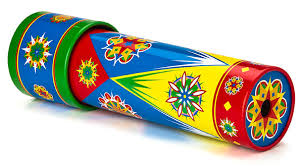 E-learning    •
Digital learning    •
Technology-enhanced learning    •
• 	Open learning
• 	Online learning
•	Anytime, anywhere learning
• 	Democratic
• 	Open access
•	Learning webs
• 	Unbundling learning
OpenupEd
Deschooling
Reconceptualist
Learning Society
Different interest groups and stakeholders borrow the 
same ‘language of persuasion’ to legitimize their own hegemonic agenda
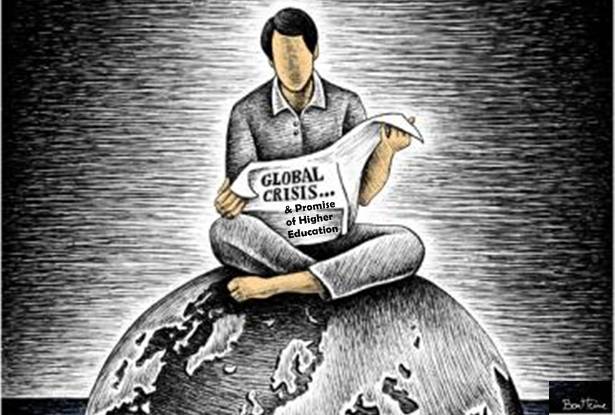 The current emphasis on education in change needs to shift to the language
of education for change.
RECONCEPTUALIST 
FRAMEWORK
Digital
Capability
Digital
Inclusion
Digital
Citizenship
LEARNING TO BE
LEARNING TO KNOW
LEARNING TO DO
LEARNING TO LIVE TOGETHER
Fundamental Principles for Reshaping Education
RECONCEPTUALIST 
FRAMEWORK
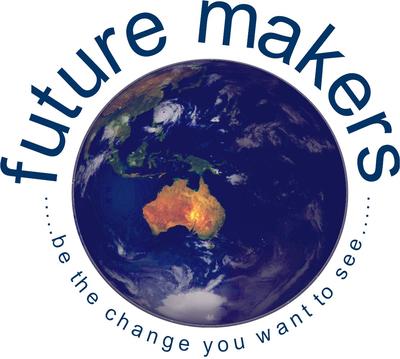 Digital
Capability
Digital
Inclusion
Digital
Citizenship
LEARNING TO 
CHANGE
AND TRANSFORM
LEARNING TO BE
LEARNING TO KNOW
LEARNING TO DO
LEARNING TO LIVE TOGETHER
Fundamental Principles for Reshaping Education
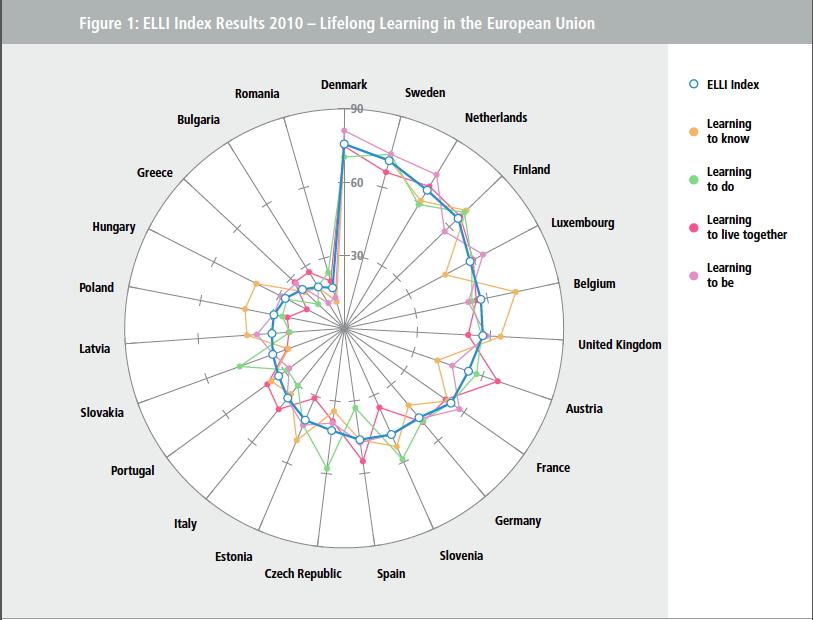 How well is Europe doing?
https://www.bertelsmann-stiftung.de/de/publikationen/publikation/did/making-lifelong-learning-tangible/
3. Refocusing on preferred images
for the future
3. Refocusing on preferred images
for the future
“All education springs from images of the future and all education creates images of the future. Thus all education, whether so intended or not, is a preparation for the future. Unless we understand the future for which we are preparing we may do tragic damage to those we teach.”
         			              
	   	(Toffler, 1974).
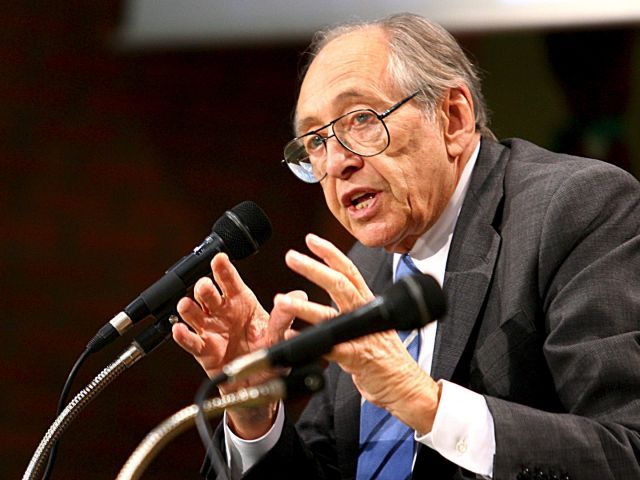 Key question…
What type of higher education system do we
want emerging models of
teaching and learning to
serve in the future?
What are our preferred
scenarios for the future?
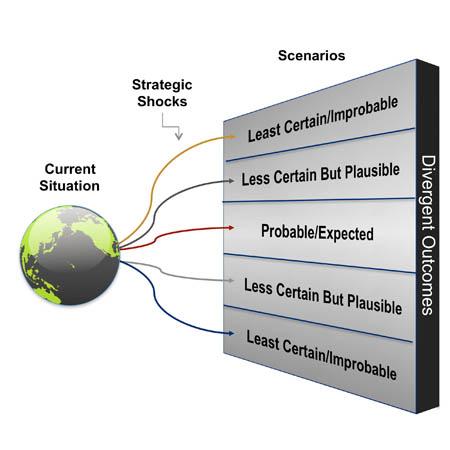 • Personal

• Knowledge

• Economic

• Social
Aims & Purpose
 of Higher Education
Disruptive Business Models
Scenario 3
Scenario 4
Standardised Courses
Customised Courses
Scenario 1
Scenario 2
Conventional Business Models
Disruptive Business Models
Scenario 3
Scenario 4
DCU
Connected
Standardised Courses
Customised Courses
Scenario 1
Scenario 2
Conventional Business Models
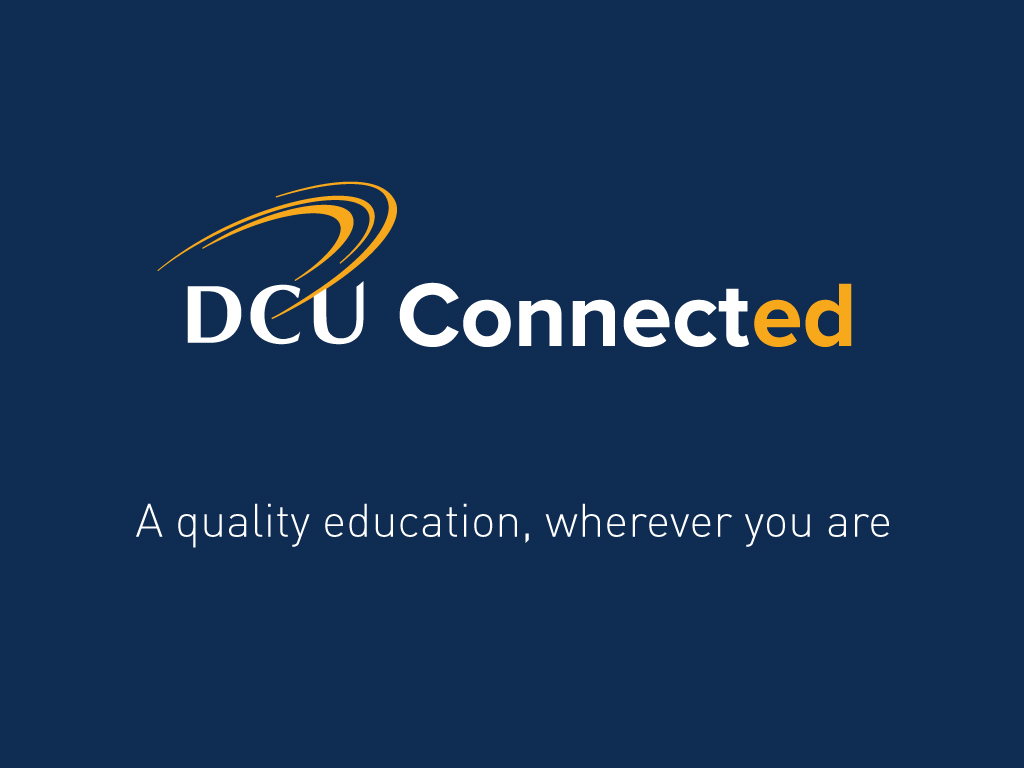 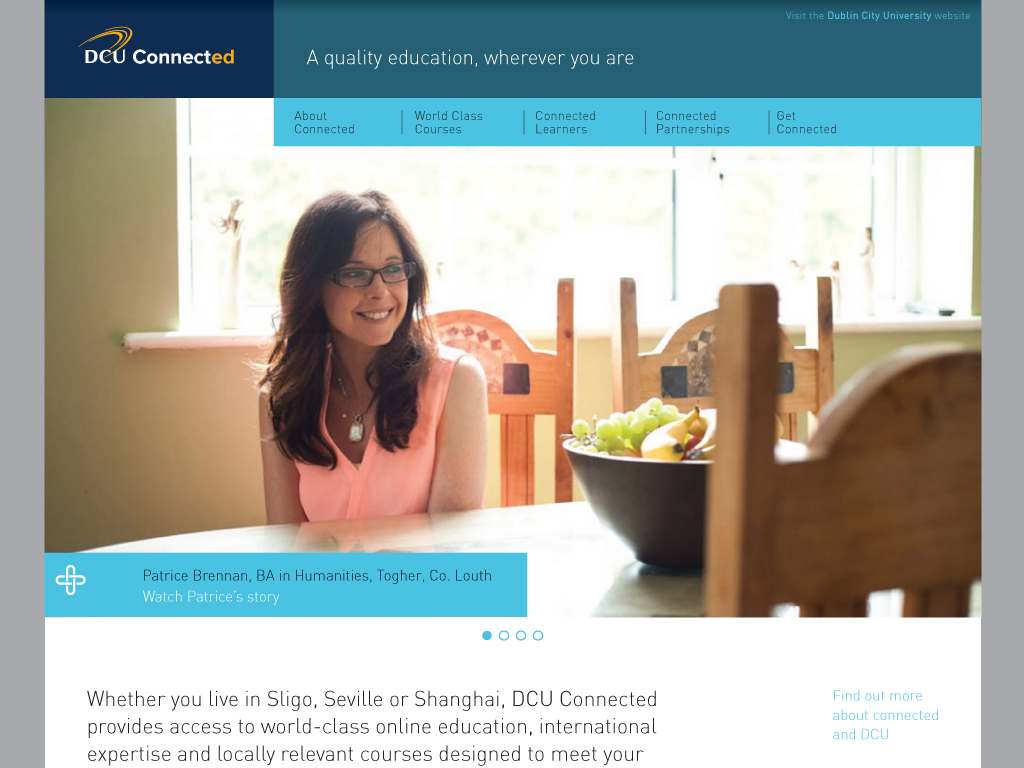 Conclusion…
Conclusion…
• Is political work

• Digital education is a gift

• Where do we want to end up?
Final point…
“MOOCs should
 be in the service of
 big ideas, not as
a big idea in itself”
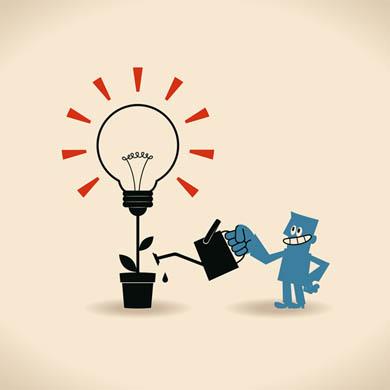 (Brown & Costello, 2015; 
adapted from Barnett, 2011).
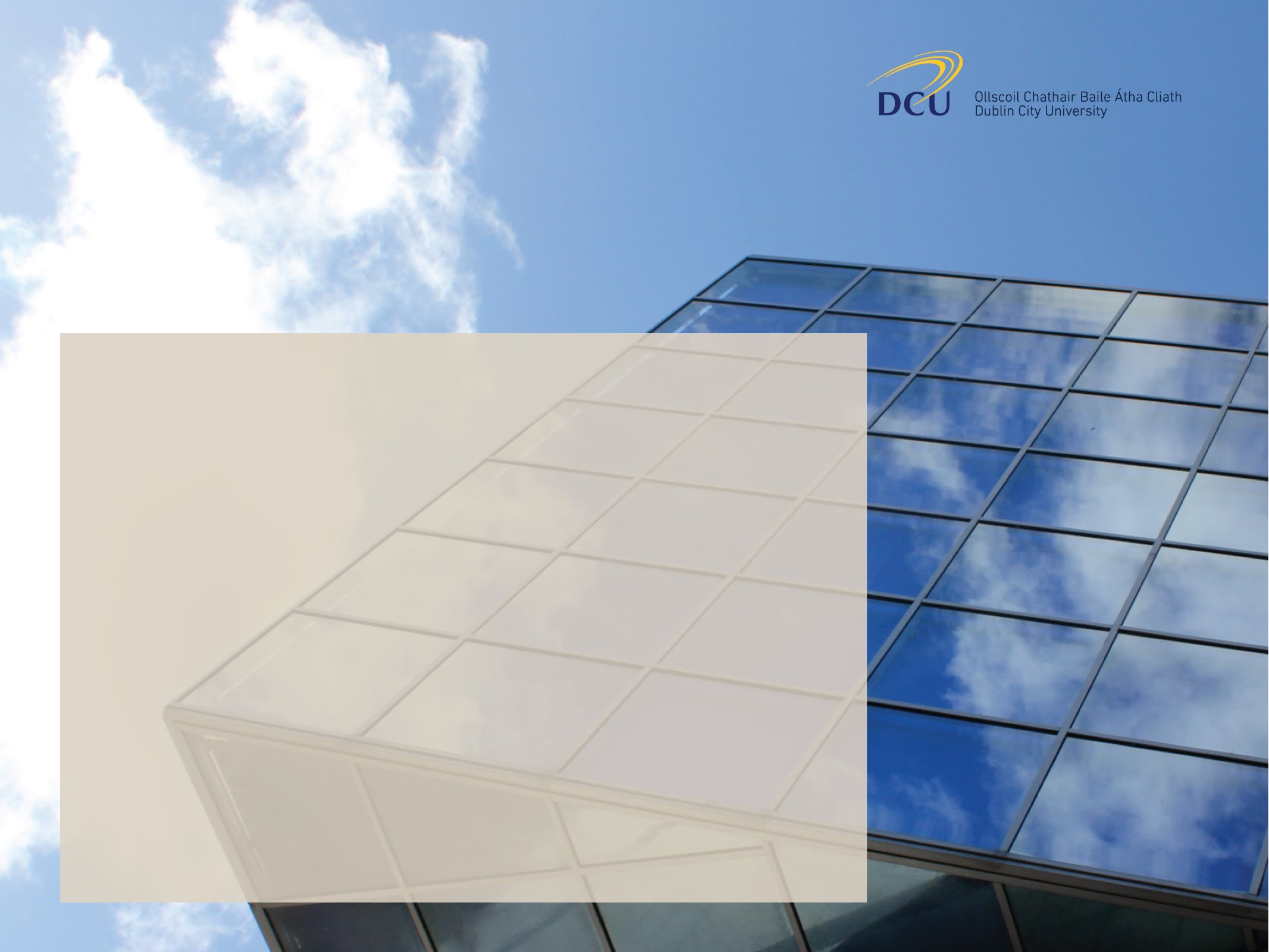 Thank You!
Contact details…
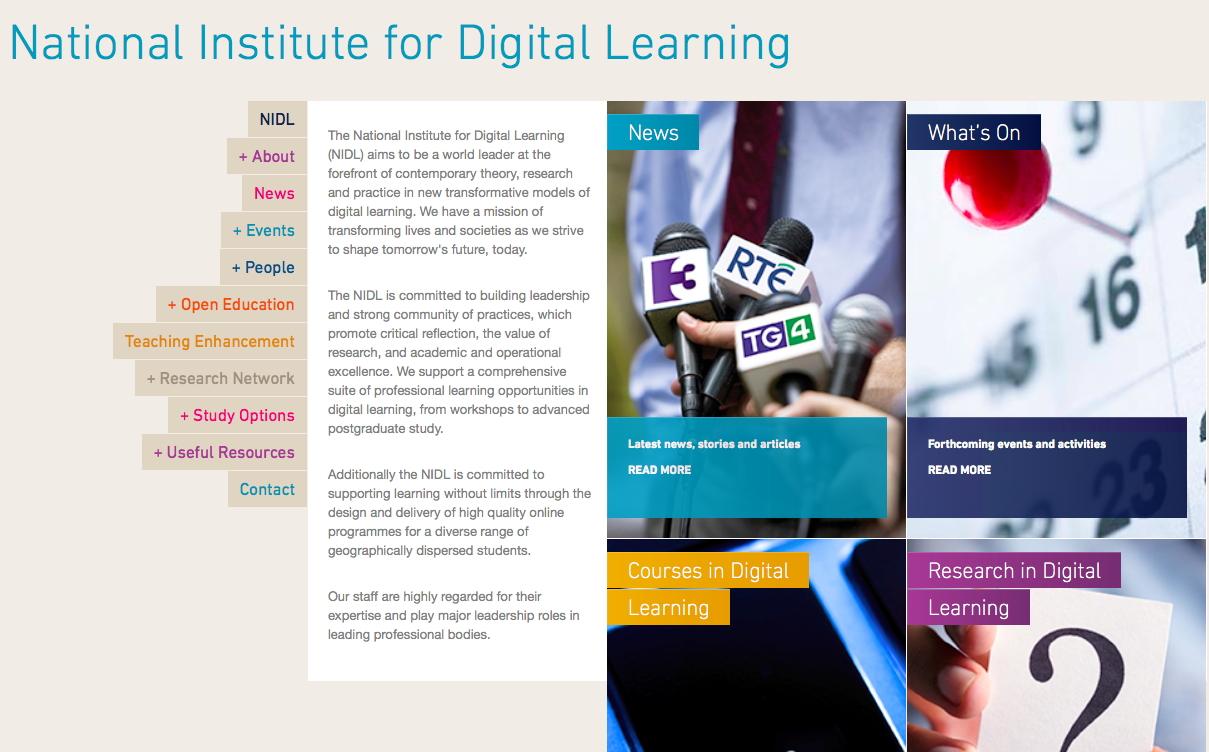 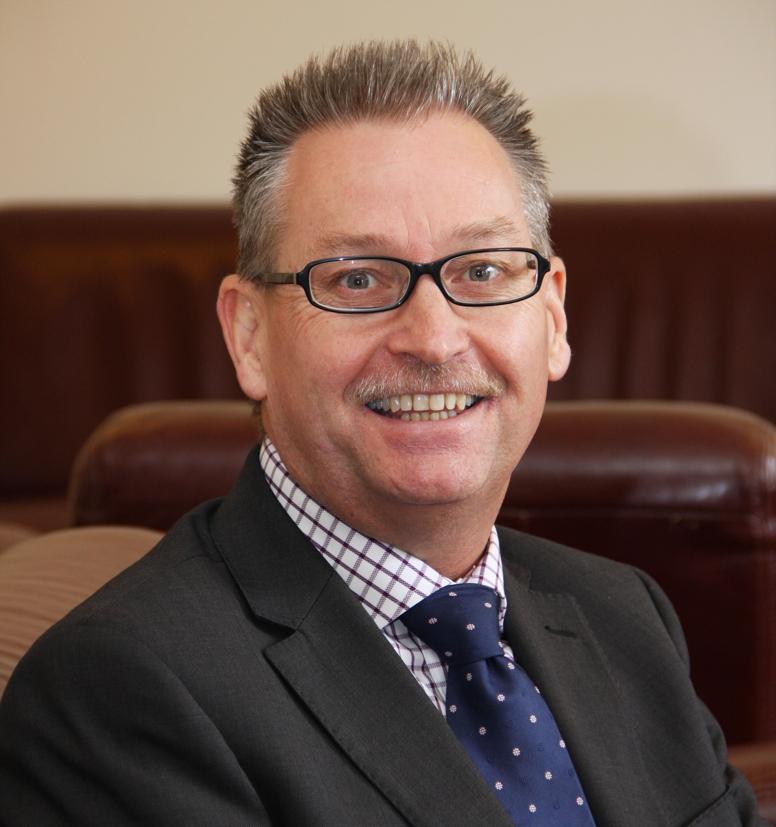 mark.brown@dcu.ie
www.dcu.ie/nidl
www.slideshare.net/mbrownz
@mbrownz
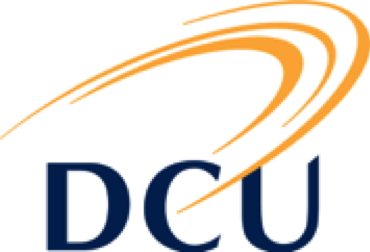 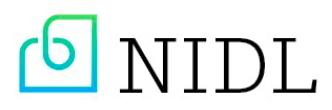